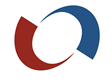 О ДОКЛАДЕ УПОЛНОМОЧЕННОГО ПРИ ПРЕЗИДЕНТЕ РОССИЙСКОЙ ФЕДЕРАЦИИ ПО ЗАЩИТЕ ПРАВ ПРЕДПРИНИМАТЕЛЕЙ ПРЕЗИДЕНТУ РОССИЙСКОЙ ФЕДЕРАЦИИ
2019
1
СТРУКТУРА ДОКЛАДА
1. Институт
2. Регионы 
3. Реестр системных проблем Российского бизнеса
4. Приложение I. Уголовное преследование бизнеса
6. Приложение II. Соцопрос: мнение собственников и руководителей высшего звена средних и малых компаний об административной среде в РФ
7. Приложение III. Экспертный опрос: мнение экспертов о защите прав предпринимателей
8. Индекс административного давления
9. ДК «Несырьевой сектор»
2
РЕЕСТР СИСТЕМНЫХ ПРОБЛЕМ РОССИЙСКОГО БИЗНЕСА
Результаты обработки жалоб и обращений предпринимателей, которых за все время работы института уполномоченных поступило свыше 63 тыс. (свыше 12 тыс. в центральный аппарат и свыше 51 тыс. региональным уполномоченным);
 
Данные об отработке уполномоченными органами власти тех проблем и решений, которые были изложены в предыдущих ежегодных Докладах Уполномоченного в разделе «Книга жалоб и предложений российского бизнеса» (2014, 2015, 2016, 2017 и 2018 годов); 
 
Результаты двух федеральных опросов: «Мнение собственников и руководителей высшего звена средних и малых компаний об административной среде в Российской Федерации» - приняло участие 2 731 респондентов; экспертного опроса «Мнение экспертов о защите прав предпринимателей» - приняло участие 700 респондентов;
 
Аналитические материалы федерального и регионального центров общественных процедур «Бизнес против коррупции», Экспертного центра при Уполномоченном, Института экономики роста им. П.А. Столыпина.


В РЕЕСТР ВОШЛИ 296 ПРОБЛЕМ ПО 32 СФЕРАМ РЕГУЛИРОВАНИЯ.
3
ЛИДЕРЫ ПО ЧИСЛУ ПРОБЛЕМ В РЕЕСТРЕ 2019
4
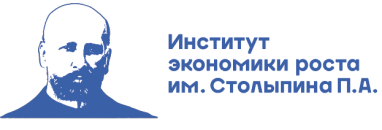 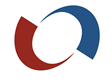 апрель 2019 г.
ИНДЕКС
«АДМИНИСТРАТИВНОЕ ДАВЛЕНИЕ»

(проект)
О ПРОЕКТЕ ИНДЕКСА
Индекс подготовлен для 85 субъектов Российской Федерации и основан на данных всех уполномоченных по защите прав предпринимателей, территориальных органов федеральных органов власти,  Минэкономразвития России, Росстата России, данных судебной статистики Российской Федерации.
На федеральные органы власти включенные в индекс (Роспотребнадзор, Ростехнадзор, Россельхознадзор, Росприроднадзор, МЧС, жилищные инспекции) приходится более 90% контрольных и надзорных мероприятий на территории России.

В индекс включены следующие показатели:
1) Снижение репрессивности контрольно-надзорной деятельности (P1);
2) Эффективность внедрения риск-ориентированного подхода (P2);
3) Обход проверок: доля штрафов, назначенных без проведения проверок в рамках административных расследований, рейдов, контрольных закупок (P3);
4) Фискальная  ориентированность контрольно-надзорной деятельности- объем наложенных штрафов (P4,P5).

Индекс – это не просто  аналитический инструмент, но инструмент для субъектов Российской Федерации для того, что бы корректировать поведение деятельности контрольных и надзорных органов на территории субъекта Российской Федерации.


Внимание: из-за недостаточно качественной информации, предоставленной территориальными органами федеральных органов власти, в настоящее время в проект Индекса входят 65 субъектов федерации. К 15 мая в Проект Индекса войдут все 85 субъектов Российской Федерации.
6
ИНДЕКС«АДМИНИСТРАТИВНОЕ ДАВЛЕНИЕ»
7
МЕТОДОЛОГИЯ «ИНДЕКСА» АДМИНИСТРАТИВНОГО ДАВЛЕНИЯ
ПОКАЗАТЕЛИ ИНДЕКСА:
(P1) - ДОЛЯ ПРЕДУПРЕЖДЕНИЙ ОТ ОБЩЕГО ЧИСЛА НАКАЗАНИЙ; (СНИЖЕНИЕ РЕПРЕССИВНОСТИ КОНТРОЛЬНО-НАДЗОРНОЙ ДЕЯТЕЛЬНОСТИ )
(P2) - ДОЛЯ, ПРЕДПРИНИМАТЕЛЕЙ ПОДВЕРГНУТЫХ КОНТРОЛЮ И НАДЗОРУ ОТ ОБЩЕГО ЧИСЛА ПОДКОНТРОЛЬНЫХ; (ЭФФЕКТИВНОСТЬ ВНЕДРЕНИЯ РИСК-ОРИЕНТИРОВАННОГО ПОДХОДА)
(P3) - ДОЛЯ ШТРАФОВ, НАЛОЖЕННЫХ БЕЗ ПРОВЕДЕНИЯ ПРОВЕРОК («ДОЛЯ АДМИНИСТРАТИВНЫХ РАССЛЕДОВАНИЙ») ОТ ОБШЕГО ЧИСЛА ШТРАФОВ, НАЛОЖЕННЫХ ФОИВ;
(P4) - СРЕДНИЙ ШТРАФ НА 1 ПРЕДПРИНИМАТЕЛЯ
(P5) – АДМИНИСТРАТИВНЫЙ «НАЛОГ» (ФИСКАЛЬНАЯ  ОРИЕНТИРОВАННОСТЬ КОНТРОЛЬНО-НАДЗОРНОЙ ДЕЯТЕЛЬНОСТИ)
ПОКАЗАТЕЛИ, РАСЧИТАННЫЕ ДЛЯ РОССИЙСКОЙ ФЕДЕРАЦИИ, 2018
8
ИСТОЧНИКИ ДАННЫХ ИНДЕКСА «АДМИНИСТРАТИВНОЕ ДАВЛЕНИЕ»
1. Форма №1-контроль «Сведения об осуществлении государственного контроля (надзора) и муниципального контроле»;
2. Форма 1-АЭ «Сведения об административных правонарушениях в сфере экономики»;
3. Судебная статистика по форме  1-АП «Отчет о работе судов общей юрисдикции по рассмотрению дел об административных правонарушениях» (Судебный департамент Верховного суда Российской Федерации),  ГАС «Правосудие»;
4. Данные ГИС ЖКХ. (За исключением городов федерального значения Москвы, Санкт-Петербурга, Севастополя, обязанность по размещению информации в ГИС ЖКХ наступает с 1 июля 2019 года).
9
ТРИ УРОВНЯ ИНДЕКСА «АДМИНИСТРАТИВНОЕ ДАВЛЕНИЕ»
I. В СУБЪЕКТЕ ФЕДЕРАЦИИ РАСЧИТЫВАЕТСЯ ОТДЕЛЬНО ПО КАЖДОМУПАРАМЕТРУ ПО КАЖДОМУ ИЗ 7 НАПРАВЛЕНИЙ:
(P1) - ДОЛЯ ПРЕДУПРЕЖДЕНИЙ ОТ ОБЩЕГО ЧИСЛА НАКАЗАНИЙ
= «Количество предупреждений вынесенных контролирующим органом в отношении юридических лиц и индивидуальных предпринимателей)» (1-контроль) / «Количество постановлений о назначении административного наказания вынесенных контролирующим органом в отношении юридических лиц и индивидуальных предпринимателей». (1-контроль).
(P2) - ДОЛЯ, ПРЕДПРИНИМАТЕЛЕЙ ПОДВЕРГНУТЫХ КОНТРОЛЮ И НАДЗОРУ
= «Общее количество юридических лиц индивидуальных предпринимателей, в отношении которых проводились плановые, внеплановые проверки» (1-контроль) / «Общее количество юридических лиц и индивидуальных предпринимателей, осуществляющих деятельность на территории субъекта Российской Федерации, деятельность которых подлежит государственному контролю (надзору) по стороны контролирующего органа»; (1-контроль)
(P3) - ДОЛЯ ШТРАФОВ, НАЛОЖЕННЫХ БЕЗ ПРОВЕДЕНИЯ ПРОВЕРОК («ДОЛЯ АДМИНИСТРАТИВНЫХ РАССЛЕДОВАНИЙ») ОТ ОБШЕГО ЧИСЛА ШТРАФОВ, НАЛОЖЕННЫХ ФОИВ;
= 1 – «Количество административных штрафов наложенных контролирующим органом на юридических лиц и индивидуальных предпринимателей»  (1-контроль) / «Наложено административных  штрафов» (1-АЭ+СД ВС РФ)
(P4) - СРЕДНИЙ ШТРАФ НА 1 ПРЕДПРИНИМАТЕЛЯ (в расчете индекса не используется)
= Сумма наложенных штрафов (1-АЭ+СД ВС РФ) / «Общее количество юридических лиц и индивидуальных предпринимателей, осуществляющих деятельность на территории субъекта Российской Федерации, деятельность которых подлежит государственному контролю (надзору) по стороны контролирующего органа» (1-контроль)
(P5) – АДМИНИСТРАТИВНЫЙ «НАЛОГ» 
= Сумма наложенного штрафа (1-АЭ+СД ВС РФ, ГИС ЖКХ)
II. В РАМКАХ СУБЪЕКТА ПО КАЖДОМУ ИЗ 7 НАПРАВЛЕНИЙ ОПРЕДЕЛЯЕТСЯ ОБЩИЙ ИНДЕКС АДМИНИСТРАТИВНОГО ДАВЛЕНИЯ;

III. ОПРЕДЕЛЯЕТСЯ ИНДЕКС СУБЪЕКТА РОССИЙСКОЙ ФЕДЕРАЦИИ В РАМКАХ РОССИЙСКОЙ ФЕДЕРАЦИИ ЕГО МЕСТО В ОБЩЕМ ИНДЕКСЕ АДМИНИСТРАТИВНОГО ДАВЛЕНИЯ.
10
СВОДНЫЙ ИНДЕКС – 2018
(Проект 23.04.2019 – 65 субъектов федерации из 85) - 1
11
СВОДНЫЙ ИНДЕКС – 2018
(Проект 23.04.2019 – 65 субъектов федерации из 85) - 2
12
ПРОФИЛЬ «РОСПОТРЕБНАДЗОР»
Средний уровень доли Предупреждений от общего числа наказаний  (вся Россия) – 11,96%
Средний уровень доли предпринимателей, подвергнутых контролю и надзору (вся Россия) – 17,76%
Средний уровень по доле штрафов, назначенных без проверок («адм. расследования») Роспотребнадзора (вся Россия) – 20,7%
13
ПРОФИЛЬ «РОСТЕХНАДЗОР»
Средний уровень доли Предупреждений от общего числа наказаний  (вся Россия) – 10,12%
Средний уровень доли предпринимателей, подвергнутых контролю и надзору (вся Россия) – 20,85%
14
СРАВНЕНИЕ ПОКАЗАТЕЛЕЙ РОСПОТРЕБНАДЗОРА И МЧС
15
ПРОФИЛЬ «УДМУРТСКАЯ РЕСПУБЛИКА»
(P1) - ДОЛЯ ПРЕДУПРЕЖДЕНИЙ ОТ ОБЩЕГО ЧИСЛА НАКАЗАНИЙ;
(P2) - ДОЛЯ, ПРЕДПРИНИМАТЕЛЕЙ ПОДВЕРГНУТЫХ КОНТРОЛЮ И НАДЗОРУ ОТ ОБЩЕГО ЧИСЛА ПОДКОНТРОЛЬНЫХ;
(P3) - ДОЛЯ ШТРАФОВ, НАЛОЖЕННЫХ БЕЗ ПРОВЕДЕНИЯ ПРОВЕРОК («ДОЛЯ АДМИНИСТРАТИВНЫХ РАССЛЕДОВАНИЙ») ОТ ОБШЕГО ЧИСЛА ШТРАФОВ, НАЛОЖЕННЫХ ФОИВ;
В 2018 году Роспотребнадзор Удмуртии взыскал 2378 штрафов, на общую сумму 24 516 000 рублей (средний штраф – 10 309 рублей).
16
ПРОФИЛЬ «САРАТОВСКАЯ ОБЛАСТЬ»
(P1) - ДОЛЯ ПРЕДУПРЕЖДЕНИЙ ОТ ОБЩЕГО ЧИСЛА НАКАЗАНИЙ;
(P2) - ДОЛЯ, ПРЕДПРИНИМАТЕЛЕЙ ПОДВЕРГНУТЫХ КОНТРОЛЮ И НАДЗОРУ ОТ ОБЩЕГО ЧИСЛА ПОДКОНТРОЛЬНЫХ;
(P3) - ДОЛЯ ШТРАФОВ, НАЛОЖЕННЫХ БЕЗ ПРОВЕДЕНИЯ ПРОВЕРОК («ДОЛЯ АДМИНИСТРАТИВНЫХ РАССЛЕДОВАНИЙ») ОТ ОБШЕГО ЧИСЛА ШТРАФОВ, НАЛОЖЕННЫХ ФОИВ;
В 2018 году Россельхознадзор Саратовской области взыскал 951 штраф, на общую сумму 6 389 400 рублей (средний штраф – 6 719 рублей).
Средний штраф в России - 1 902 р.
17